SELF-SUPERVISED AUDIO-VISUAL CO-SEGMENTATION
Weizmann Institute of Science
Department of CS and Applied Math.


By: Ilan Aizelman,  Natan Bibelnik
Outline
Part 1
Look, Listen and Learn by Relja Arandjelovic´ and Andrew Zisserman
Objects that Sound by Relja Arandjelovic´ and Andrew Zisserman
Part 2
Learning to Lip Read from watching videos by Joon Son Chung and Andrew Zisserman
Dip Reading sentences in the wild by Joon Son Chung
Before we begin
There are many papers that..

Were published almost in the same time,
and are very similar
The Sound of Pixels (Sept 2018)
Audio-Visual Scene Analysis with Self-Supervised Multisensory Features (OCT 2018)
Look, Listen and Learn
by Relja Arandjelovic´ and Andrew Zisserman
Motivation: they use self-supervised learning
Unsupervised learning
The datasets do not need to be manually labelled.
Training data is automatically labelled.
Goal: finding correlation between inputs
[Speaker Notes: Self-supervision (or self-supervised learning) is a learning technique where the training data is autonomously (or "automatically") labelled.
 It is still supervised learning, but the datasets do not need to be manually labelled by human, but they can e.g. be labelled by finding and exploiting the relations (or correlations) between different input signals (input coming e.g. from frame and audio signal).]
Main focus: Visual and Audio events
Visual and audio events tend to occur together: 
Baby crying..
[Speaker Notes: Visual and audio events tend to occur together: 
a wine glass shattering and the accompanying crash; 
the roar of a motorcycle as it accelerates.
These visual and audio stimuli are concurrent because they share a common cause. 
Our goal: Understanding the relationship between visual events and their associated sounds is a fundamental way that we make sense of the world around us]
What do we learn?
What can be learnt by unlabelled videos? 
By constructing an Audio-Visual Correspondence (AVC) learning task that enables visual and audio networks to be jointly trained from scratch, we’ll see that…
[Speaker Notes: We explore that observation by asking: 
What can be learnt by looking at and listening to a large number of unlabelled videos? 
By constructing an audio-visual correspondence (AVC) learning task that enables visual and audio networks to be jointly trained from scratch, we’ll see that…]
Given
Given Audio input, what’s the related Visual output?
      Also Called: Cross/Intra-mode retrival
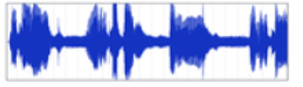 Neural Network will learn useful semantic concepts
Predict
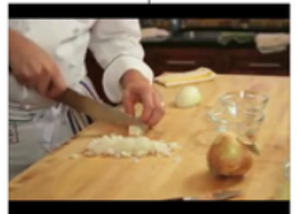 [Speaker Notes: Given Visual input, what’s the related Audio output?]
2. Localization!
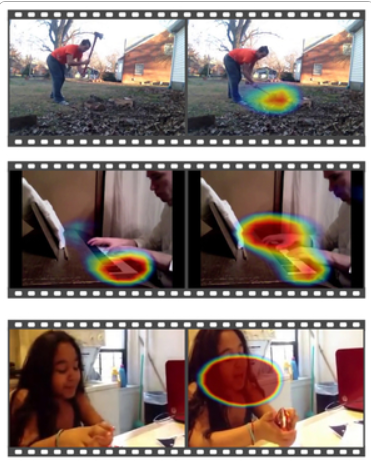 “Which sound fits well with this image?”
Our main focus in this paper
3. Correlation
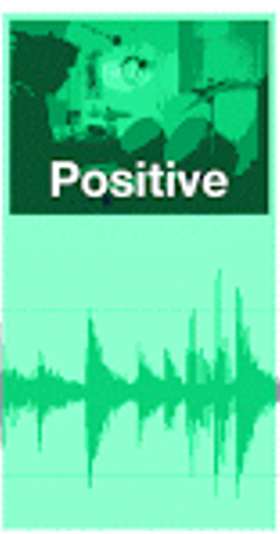 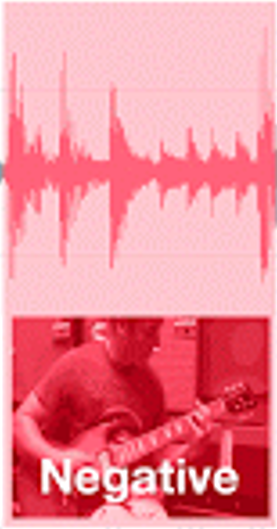 “Does the (Visual, Audio) pair correlated?”
Yes: Positive
No: Negative
High-level Overview
The Network should learn to determine whether a pair of (video frame, short audio clip) correspond to each other or not.
The NN learns to detect various semantic concepts in both the visual and the audio domain
[Speaker Notes: The AVC task is a simple binary classification task: given an example video frame and a short audio clip – decide whether they correspond to each other or not.
The corresponding (positive) pairs are the ones that are taken at the same time from the same video, while mismatched (negative) pairs are extracted from different videos.
 The only way for a system to solve this task is if it learns to detect various semantic concepts in both the visual and the audio domain]
Network Architecture
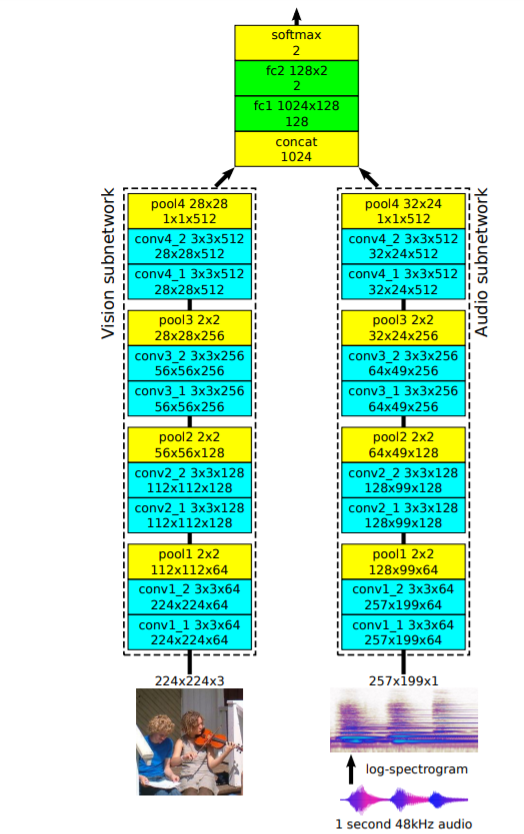 • Inputs:
Frame
One second audio clip

• Output:
Predict if frame corresponds to audio clip
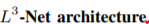 [Speaker Notes: Network consists of two vgg-like networks, whose outputs are concatenated, then passed through 2 fully connected layers.]
Fusion network
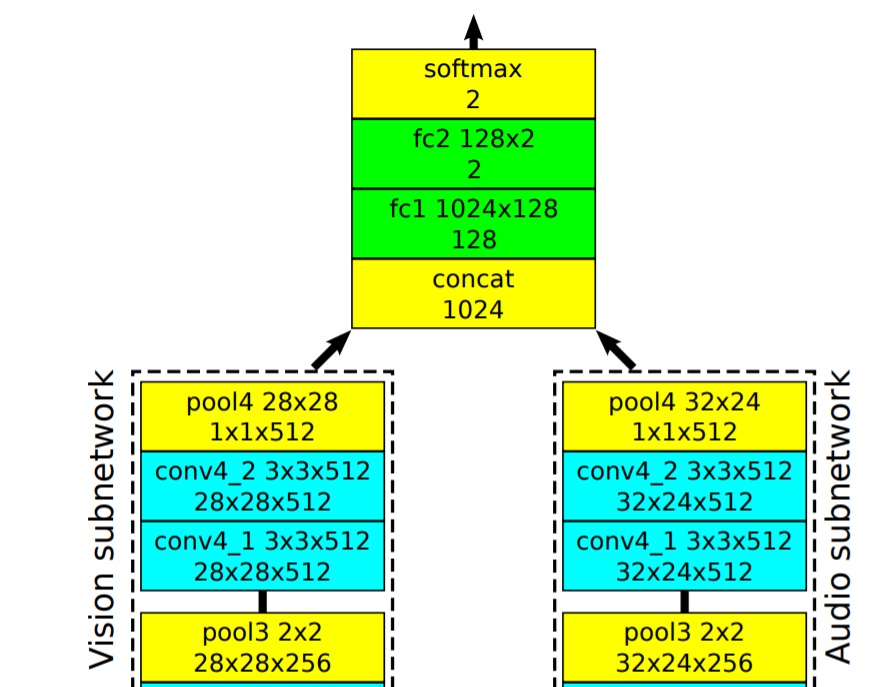 Outputs are concatenated, 
then passed through 2 fully connected layers.
[Speaker Notes: Fusion network: The two 512-D visual and audio features are concatenated into a 1024-D vector which is passed through the fusion network to produce a 2-way classification output, namely, whether the vision and audio correspond or not. It consists of two fully connected layers, with ReLU in between them, and the intermediate feature size of 128-D]
Implementation details
Training
Kinetics dataset – (human action classification)
approx 20k videos with labels. Labels are used only  for baselines. 
Flickr Dataset (sentence-based image description)
The first 10 seconds of each of 500k videos from Flickr.
[Speaker Notes: contains YouTube videos manually annotated for human actions using Mechanical Turk, and cropped to 10 seconds around the action.
Although this dataset is fairly clean by construction, it still contains considerable noise

Kinetics dataset - approx 20k videos with labels. Labels are used only for baselines. 
Flickr Dataset The first 10 seconds of each of 500k videos from Flickr.

Sampling –
Corresponding pair: pick a random 1 second sound clip  from a random video, then select a random frame overlapping that 1 second.
Non-Corresponding pair: pick two random videos, and take a  random frame from one and a random audio clip from the other.
Train on 16 GPUs  for two days .]
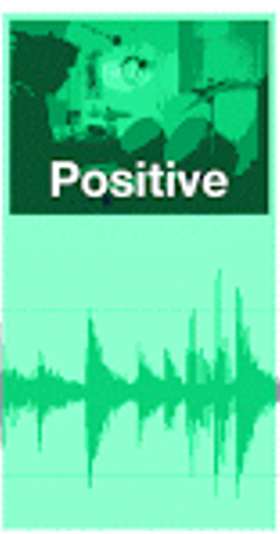 Sampling
Video 1
Corresponding pair: pick a random 1 second sound clip from a random video, then select a random frame overlapping that 1 second.
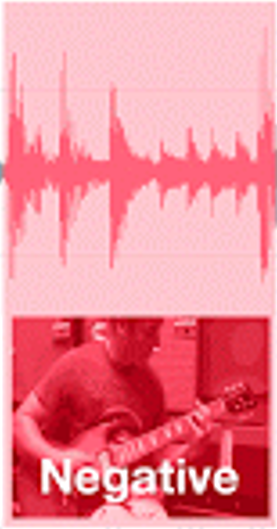 Video 1
Non-Corresponding pair(Negtive): pick two random videos, and take a random frame from one and a random audio clip from the other.


Train on 16 G P U s  for two days .
Video 2
Evaluation results of: AVC Task
We evaluate the results on 3 baselines:
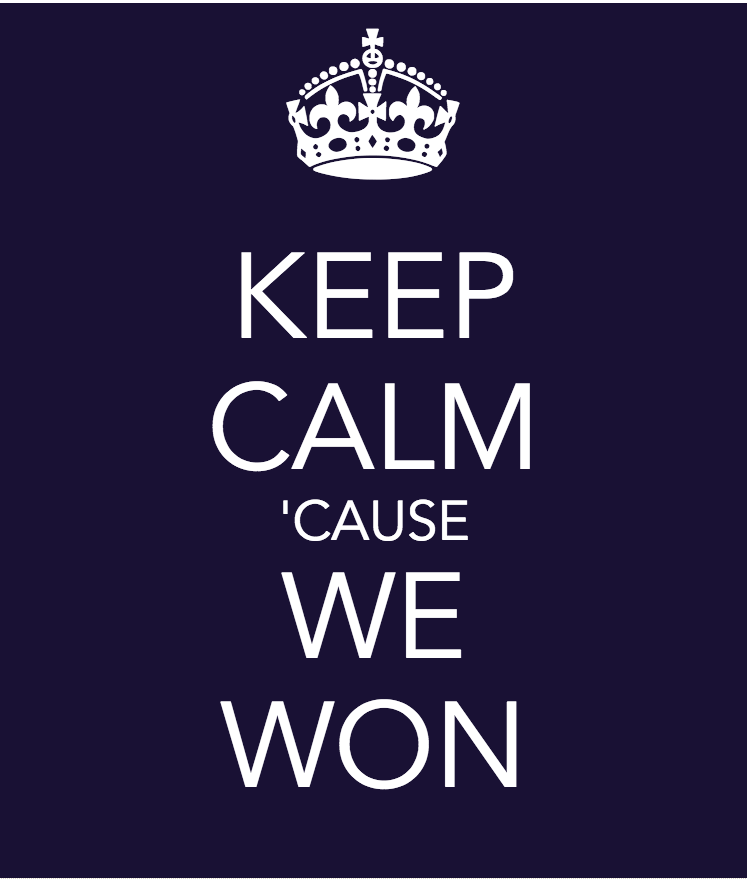 [Speaker Notes: Test set accuracy on the AVC task for the L 3 -Net, and the two supervised baselines on the labelled Kinetics-Sounds dataset. The number of positives and negatives is the same, so chance gets 50%. All methods are trained on the training set of the respective datasets]
Supervised direct baseline (supervised learning)
Same networks (Visual and Audio) – supervised train
Modified FC layers - output to 34 action classes.
Finally, correspondence score is computed as the similarity of class score distributions of the two networks.
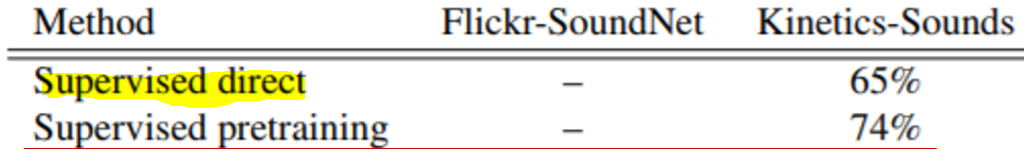 [Speaker Notes: \
computes the audio-video correspondence score as the similarity of class score distributions of the two networks, computed as the scalar product between the 34-D network softmax outputs, and decides that audio and video are in correspondence if the score is larger than a threshold.]
Pre-training baseline
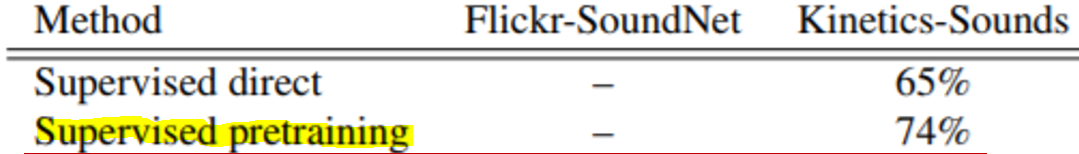 Visual features evaluation independently
Trained on Flickr-SoundNet, evaluated on ImageNet.
The methods below use self-supervised learning.
Also, other self-supervised methods trained on imagenet.
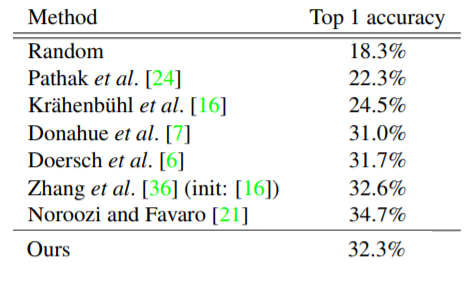 Random Alexnet
 + trained classifier
Colorization
Jigsaw
Audio-Visual 
Correspondence
[Speaker Notes: We follow the experimental setup of Zhang et al. [36] where features are extracted from 256 × 256 images and used to perform linear classification on ImageNet. As in [36], we take conv4 2 features after ReLU and perform max-pooling with equal kernel and stride sizes until feature dimensionality is below 10k; in our case this results in 4×4×512 = 8192-D features. A single fully connected layer is added to perform linear classification into the 1000 ImageNet classes. All the weights are frozen to their L 3 -Net-trained values, apart from the final classification layer which is trained with cross-entropy loss on the ImageNet training set.]
Audio features evaluation independently
Audio features evaluation independently
Apply audio subnetwork to ESC-50 and DCASE, two sound classification datasets. 
Break into 1-second clips, features are obtained by max pooling the last conv layer, pre-processed with z-score normalization, and at test time evaluated with a multi-class SVM on the output. 
Compare with other self-supervised classification methods, and with Soundnet
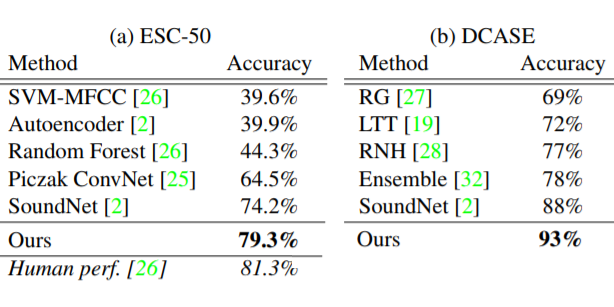 [Speaker Notes: s we convincingly beat the previous state-of-the-art, SoundNet [2], by 5.1% and 5% absolute. For ESC-50 we reduce the gap between the previous best result and the human performance by 2% while for DCASE we reduce the error by 4%]
Paper 2: Objects that Sound by Relja Arandjelovic´ and Andrew Zisserman
Objectives:
networks that can embed audio and visual inputs into a common space that is suitable for cross-modal and intra-modal retrieval. (new)
a network that can localize the object that sounds in an image, given the audio signal. (new)
But.. How??
Same way as before


We achieve both of these objectives by training from unlabelled video using only audio-visual correspondence (AVC) as the objective function.  


But… different Architecture
cross-mode retrieval )Image-to-Sound)
cross-mode retrieval )Sound-to-Image)
Localization
AVE-NET
AVE-NET Architecture
This part is the same as previous architecture
[Speaker Notes: To enforce feature alignment, the AVE-Net computes the correspondence score as a function of the Euclidean distance between the normalized visual and audio embeddings. This information bottleneck, the single scalar value that summarizes whether the image and the audio correspond, forces the two embeddings to be aligned.
 Furthermore, the use of the Euclidean distance during training is crucial as it makes the features “aware” of the distance metric, therefore making them amenable to retrieval]
To Enforce Alignment
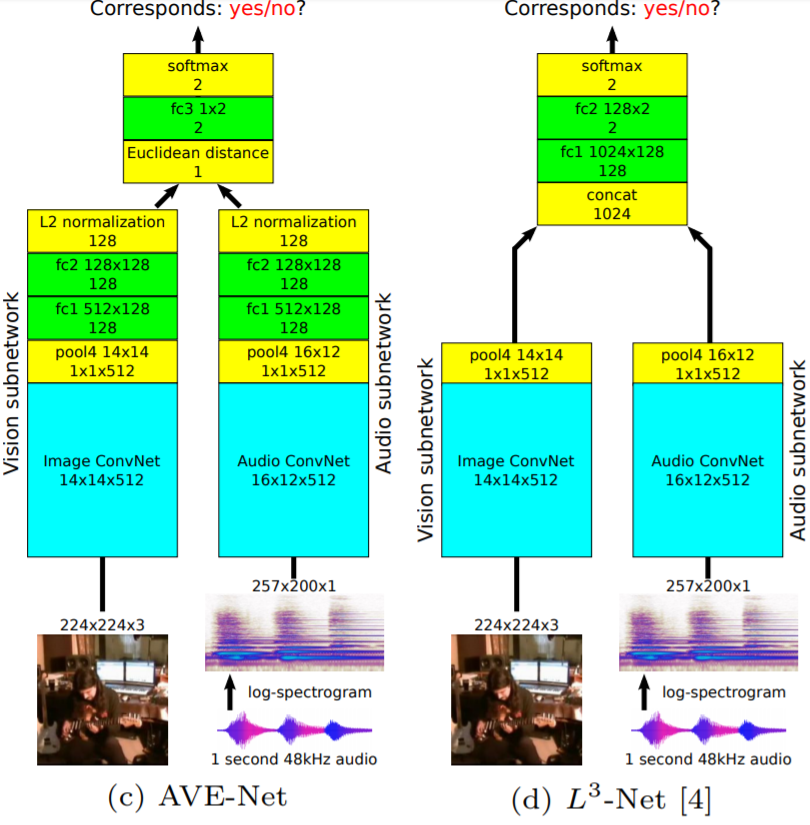 Directly Optimizes the features for cross-modal retrieval
[Speaker Notes: The two subnetworks produce a 128-D L2 normalized embedding for each of the modalities. The Euclidean distance between the two 128-D features is computed, and this single scalar is passed through a tiny FC, which scales and shifts the distance to calibrate it for the subsequent softmax. The bias of the FC essentially learns the threshold on the distance above which the two features are deemed not to correspond.  Also,
features are inadequate for cross-modal retrieval (as will be shown in the results of Section 3.1) as they are not aligned in any way – the fusion is performed by concatenating the features and the correspondence score is computed only after the fully connected layers. In contrast, the AVE-Net moves the fully connected layers into the vision and audio subnetworks and directly optimizes the features for cross-modal retrieval.]
Evaluation and results
Evaluation of Cross-modal and intra-modal retrieval
The performance of a retrieval system is assessed using a standard measure – the normalized discounted cumulative gain (nDCG). It measures the quality of the ranked list of the top k retrieved items.
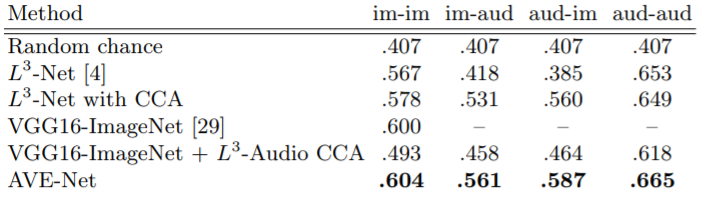 Cross-modal and intra-modal retrieval.
Test set: AudioSet-Instruments
[Speaker Notes: The nDCG@30 for all combinations of query-database modalities is shown in Table]
Why intra-model works?
Cross-modal and intra-modal retrieval
[Speaker Notes: Each column shows one query and retrieved results. Purely for visualization purposes, as it is hard to display sound, the frame of the video that is aligned with the sound is shown instead of the actual sound form. The sound icon or lack of it indicates the audio or vision modality, respectively. For example, the last column illustrates query by image into an audio database, thus answering the question “Which sounds are the most plausible for this query image?” Note that many audio retrieval items are indeed correct despite the fact that their corresponding frames are unrelated – e.g. the audio of the blue image with white text does contain drums – this is just an artefact of how noisy real-world YouTube videos are.]
Localizing objects that sound
Goal in sound localization is to find regions of the image which explain the sound.
We formulate the problem in the Multiple Instance Learning (MIL) framework.
Namely, local region-level image descriptors are extracted on a spatial grid and a similarity score is computed between the audio embedding and each of the vision descriptors.
[Speaker Notes: The network is then trained in the same manner as for the AVC task, i.e. predicting whether the image and the audio correspond. For corresponding pairs, the method encourages one region to respond highly and therefore localize the object, while for mismatched pairs the maximal score should be low thus making the entire score map low, indicating, as desired, there is no object which makes the input sound. In essence, the audio representation forms a filter which “looks” for relevant image patches in a similar manner to an attention mechanism.]
Audio-Visual Object Localization (AVOL-Net)
14x14
128-D vector
14x14x128 Grid
produces the localization output in the form of the avc score
	 for each spatial location
FC to Conv calibration
FC1 & FC2 converted to conv5 conv6
[Speaker Notes: In essence, the audio representation forms a filter which “looks” for relevant image patches in a similar manner to an attention mechanism. 
Our Audio-Visual Object Localization Network (AVOL-Net) is depicted in Figure 4. Compared to the AVE-Net (Figure 2c), the vision subnetwork does not pool conv4 2 features but keeps operating on the 14 × 14 resolution. To enable this, the two fully connected layers fc1 and fc2 of the vision subnetwork are converted to 1 × 1 convolutions conv5 and conv6. Feature normalization is removed to enable features to have a low response on background regions. Similarities between each of the 14 × 14 128-D visual descriptors and the single 128-D audio descriptor are computed via a scalar product, producing a 14 × 14 similarity score map. Similarly to the AVE-Net, the scores are calibrated using a tiny 1 × 1 convolution (fc3 converted to be “fully convolutional”), followed by a sigmoid which produces the localization output in the form of the imageaudio correspondence score for each spatial location. Max pooling over all spatial Objects that Sound 11 locations is performed to obtain the final correspondence score, which is then used for training on the AVC task using the logistic loss.]
Localization of objects – mask overlay over the frame
Hypothesis: the network detects only salient objects
What in the piano-flute image would make a flute sound?”
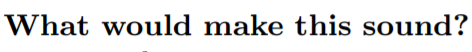 [Speaker Notes: Fig. 6. What would make this sound? Similarly to Figure 5, the AVOL-Net localization output is shown given an input image frame and 1s of audio. However, here the frame and audio are mismatched. Each triplet of images shows the (left) input audio, (middle) input frame, and (right) localization output overlaid over the frame. Purely for visualization purposes, as it is hard to display sound, the frame of the video that is aligned with the sound is shown instead of the actual sound form (left). On the example of the first triplet: (left) flute sound illustrated by an image of a flute, (middle) image of a piano and a flute, (right) the flute from the middle image is highlighted as our network successfully answers the question “What in the piano-flute image would make a flute sound?” In each row the input frame is fixed while the input audio varies, showing that object localization does depend on the sound and therefore our system is not just detecting salient objects in the scene but is achieving the original goal – localizing the object that sounds.]
Conclusions
We have seen that the unsupervised audio-visual correspondence task enables, with appropriate network design, two entirely new functionalities to be learnt: 
cross-modal retrieval.
and semantic based localization of objects that sound. 

The AVE-Net was shown to perform cross-modal retrieval even better than supervised baselines
 The AVOL-Net exhibits impressive object localization capabilities.